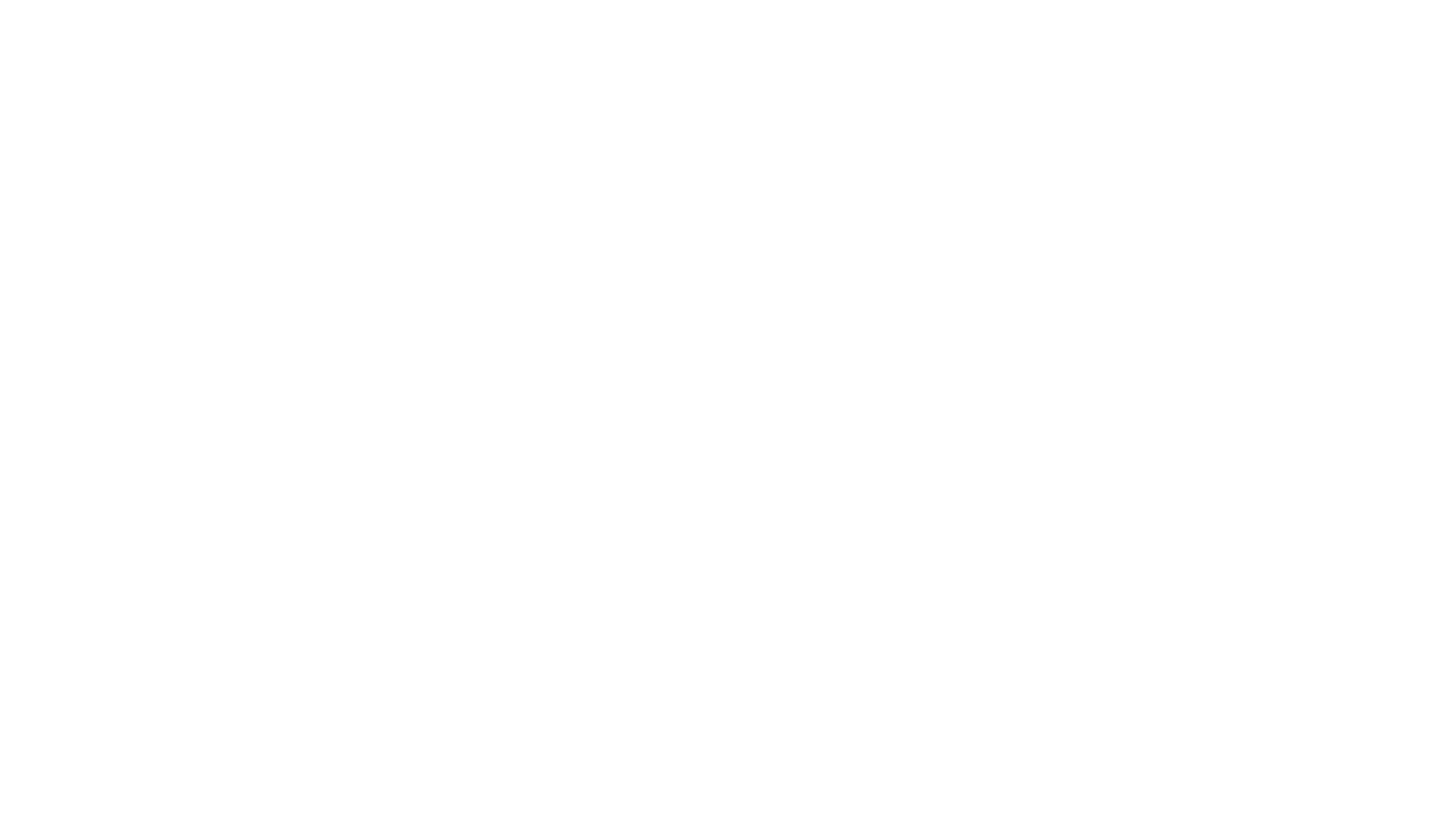 Strand 3
3.5 Examine the purpose of taxation from a financial, social, legal and ethical perspective
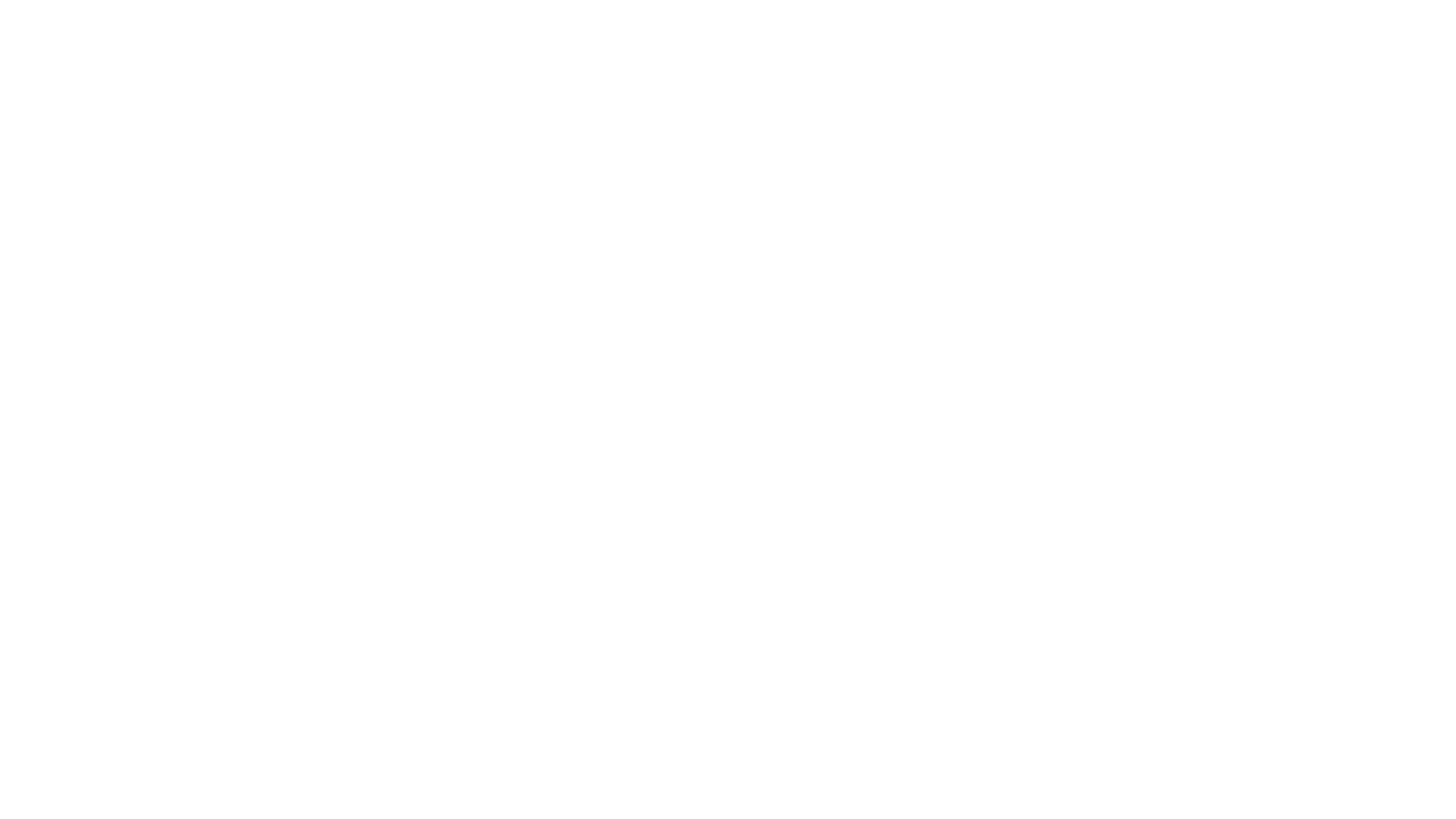 By the end of this section you should be able to do the following
Define and explain the term taxation
Outline the principles of a fair tax system
Look at the purpose of taxation from a financial, social and ethical point of view
Learning Intentions
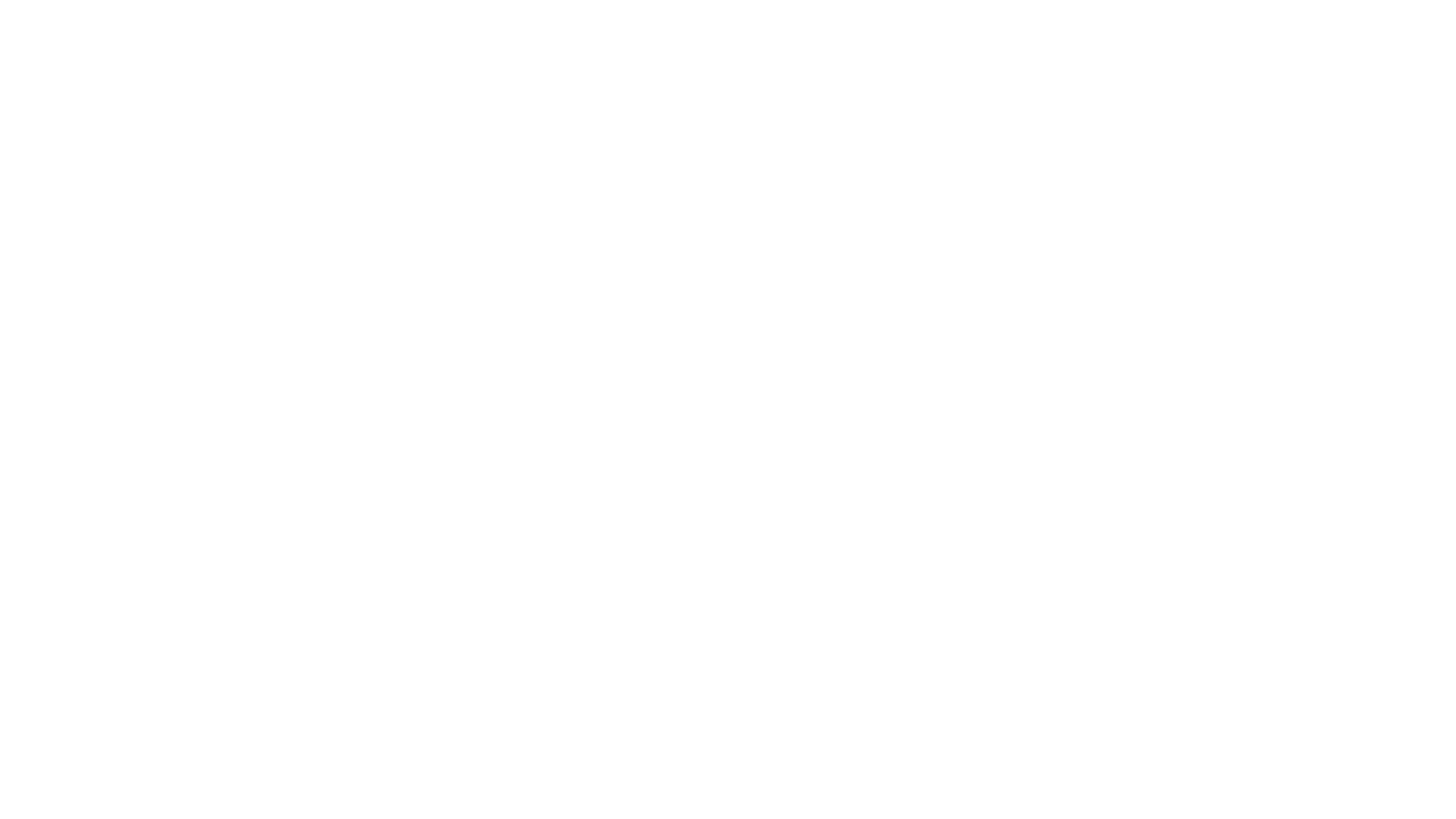 KEY TERMS
Taxation		This is how the Government collects money from people and business which is then 		used to pay for public services
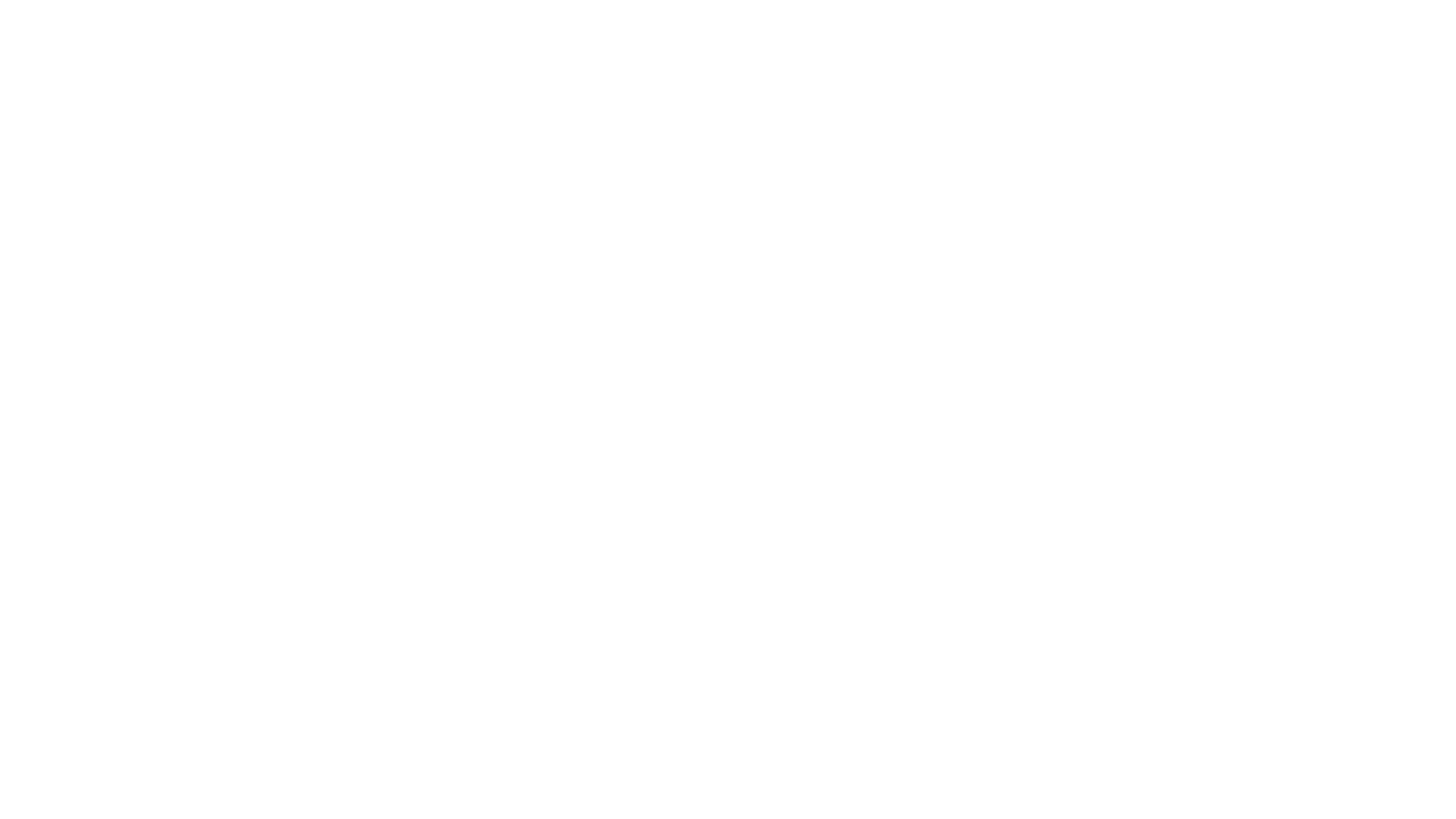 WHAT IS TAXATION
Taxation this is how the Government collects money from people and business which is then used to pay for public services

The office of the revenue commissions look after the assessment and collection of tax in Ireland. It is also known a Revenue

The money collected is used by the government to run the country and to provide important Services like build roads and schools and to pay the wages of teacher and doctors.
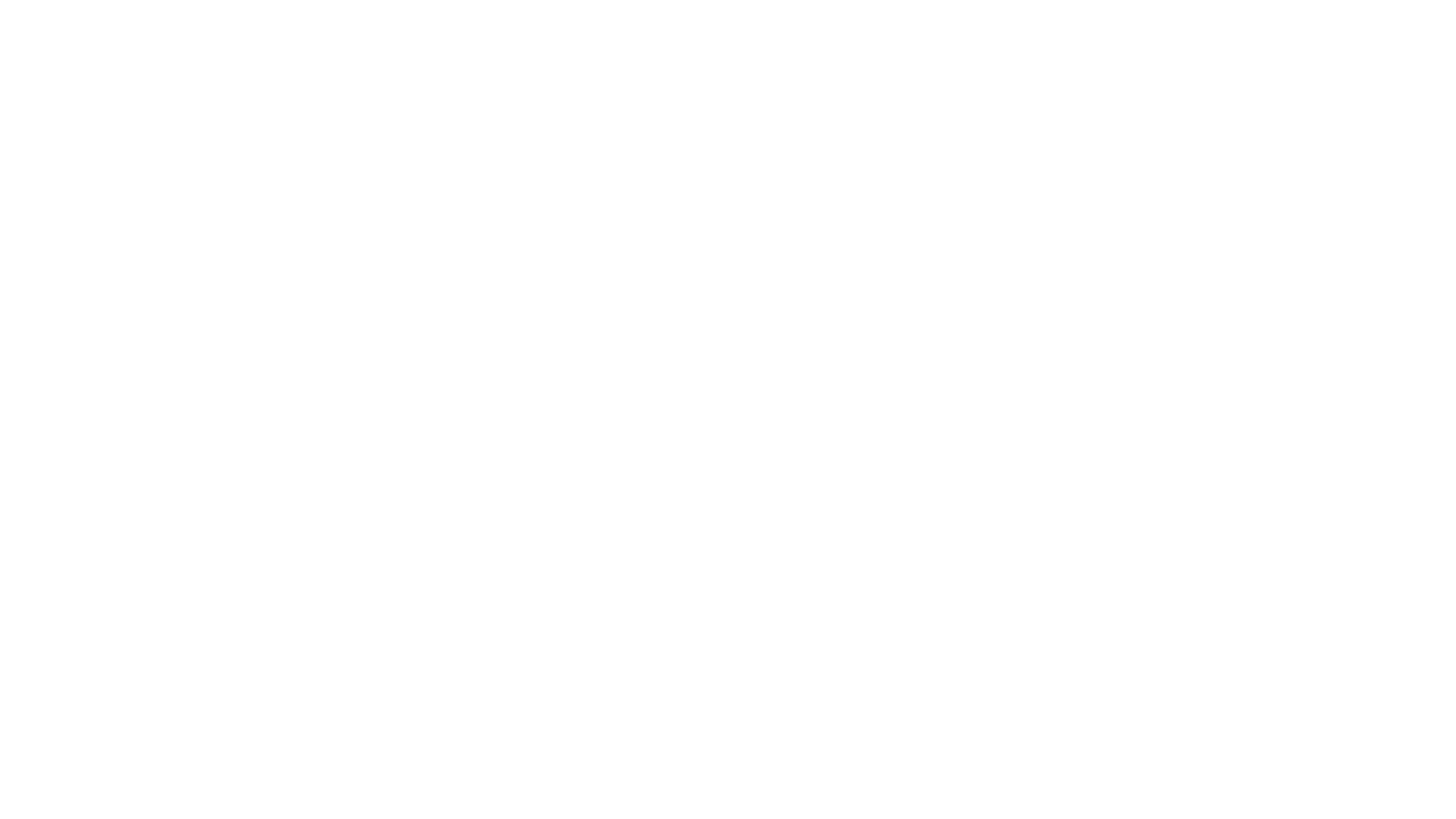 WHAT IS TAXATION
The taxes collected include the following

Tax on income – PAYE, PRSI and USC

Corporation tax on companies’ profits (15%)

VAT on goods and services (23%)

Excise duty on petrol and diesel
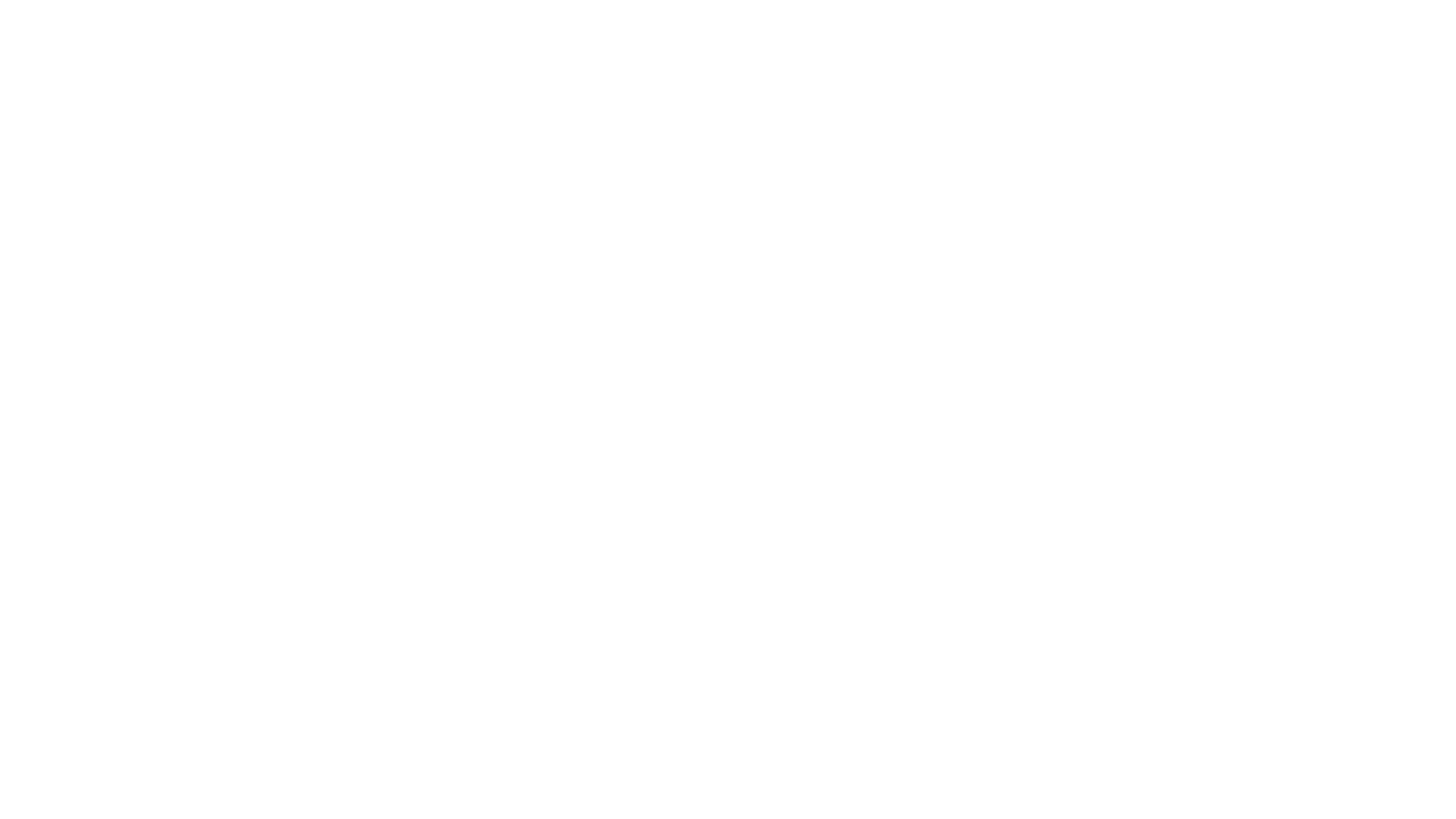 PRINCIPELS OF TAXATION
A fair tax system should have the following

Equality – The tax the person pays should take into consideration their ability to pay the amount

Certainty – The person should know how much tax they are paying. It should be clear and predictable – the same each time
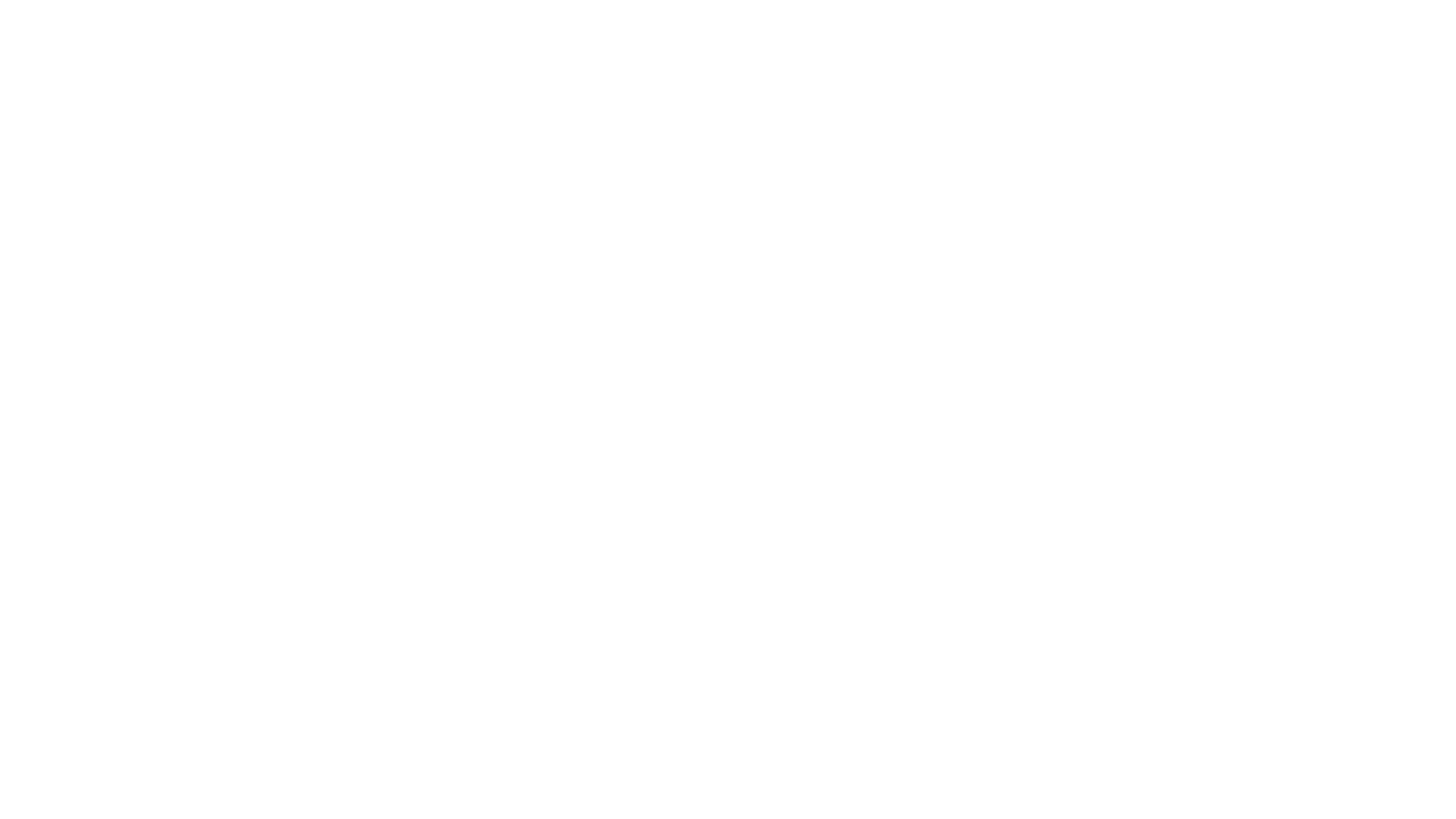 PRINCIPELS OF TAXATION
Economy – The cost of collecting the tax should not be more that how much is collected

Convince – It should be easy to pay the taxes when they are due
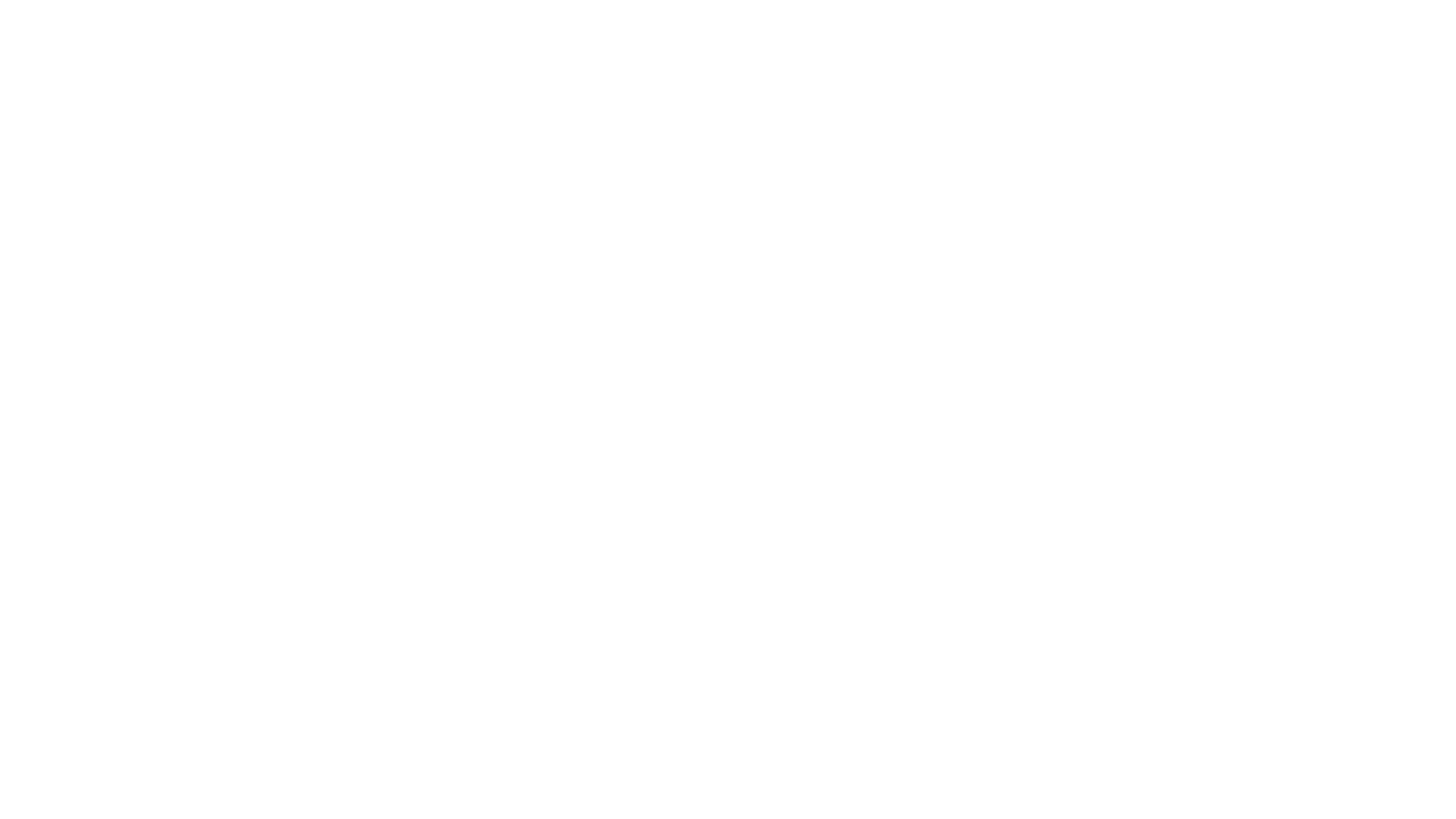 PRINCIPELS OF TAXATION
Tax should not be a disincentive. This means that that is taxes are too high people may not work because they will be given away most of their wage to Revenue in the form of a tax.

A fair tax system is when the government charges tax to the higher earners in a country and then redistributes it to the less well off
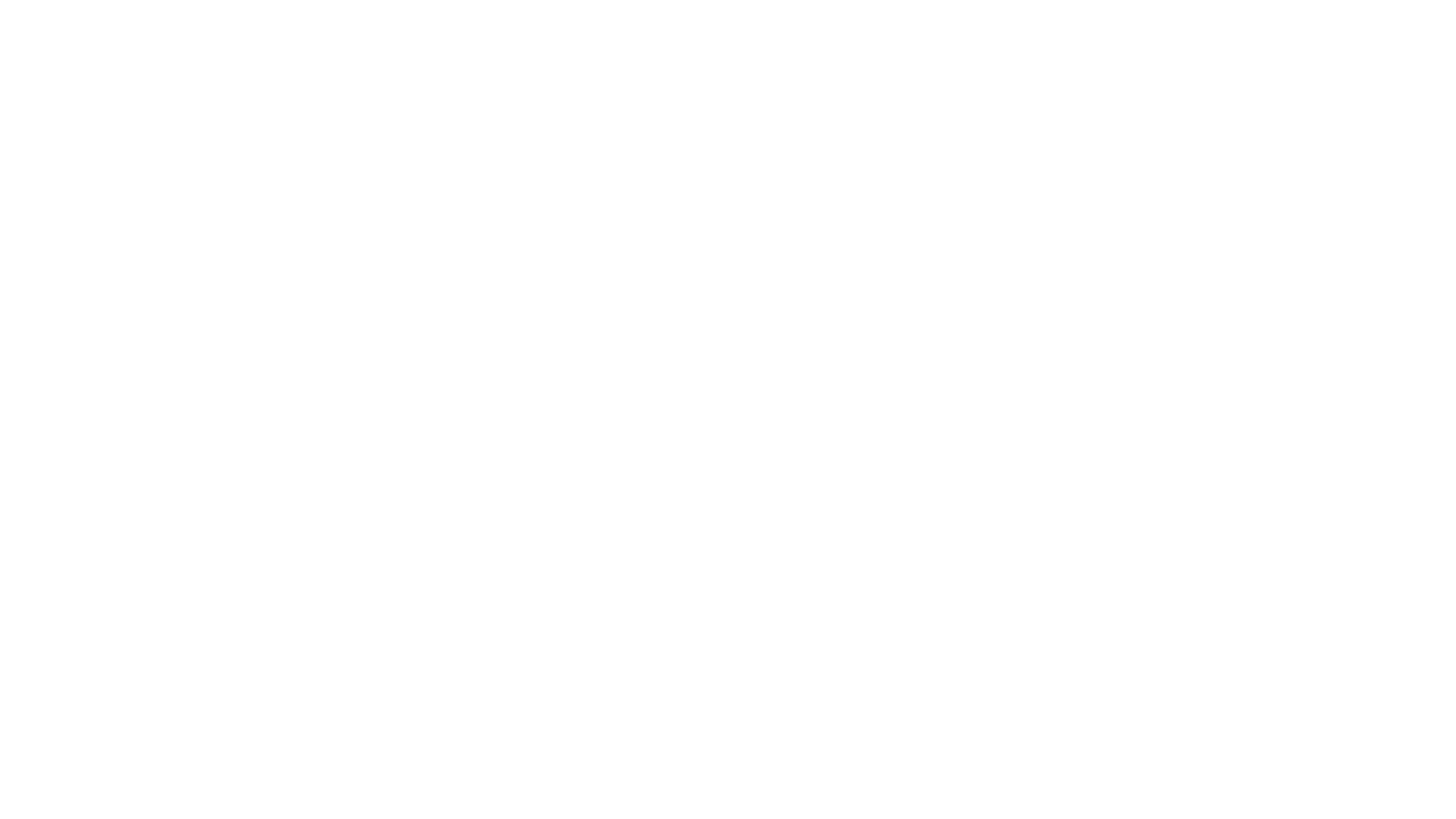 THE PURPOSE OF TAXATION
Taxes are used for the following reasons – 1. Financial, 2. Social, 3. Legal, 4. Ethical

Financial
Financial reason include the following
Provide and revenue for the Government
For economy purposes –control inflation
Aid enterprise – Provide grants
Repay the national debt (servicing)
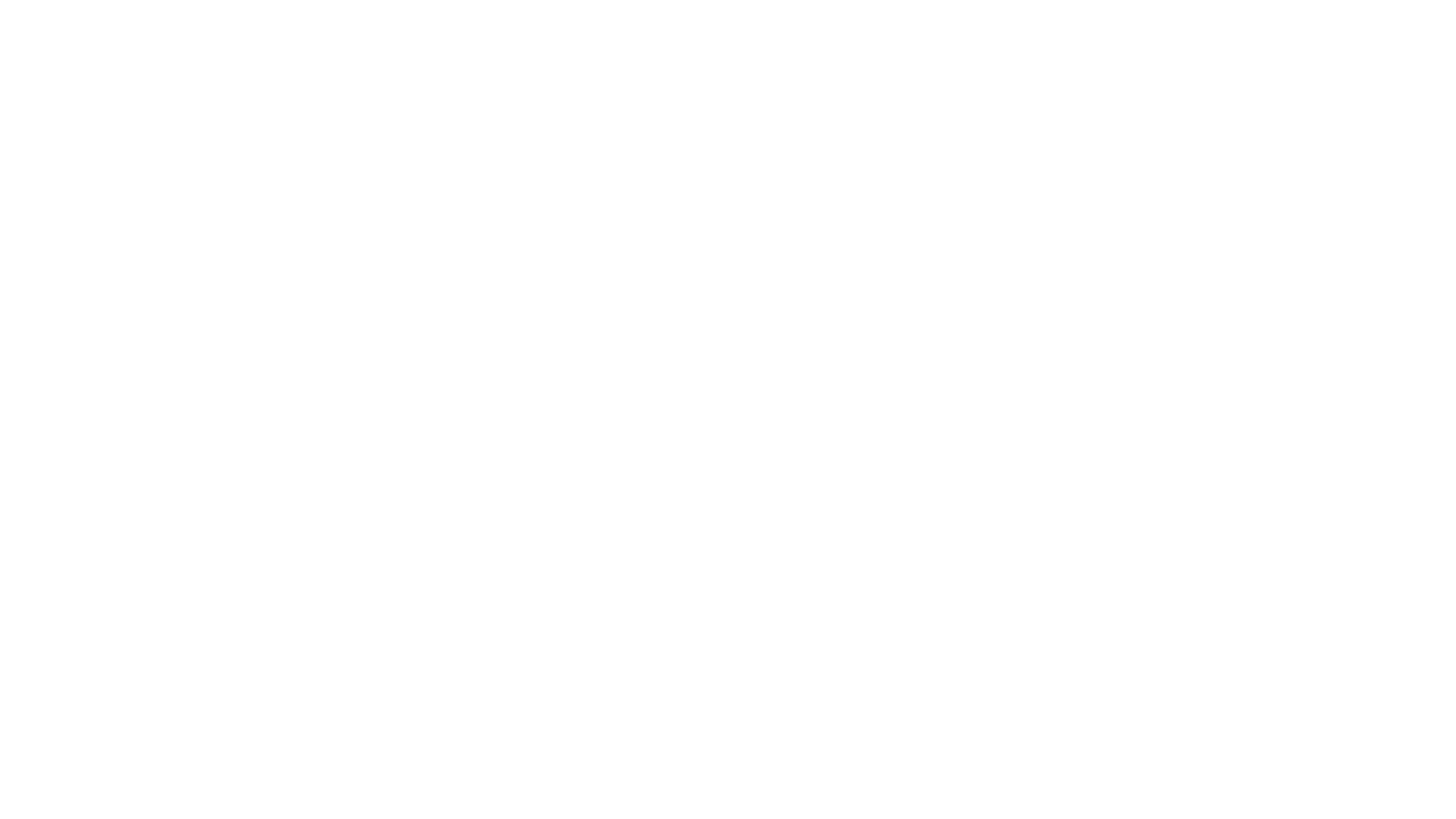 THE PURPOSE OF TAXATION
Social
Social reason include the following
Redistribute wealth – provide less well off (social welfare payments)
Discourage bad behaviour – tax on tobacco
 
Legal
Legal reason Included
It is compulsory under Irish law
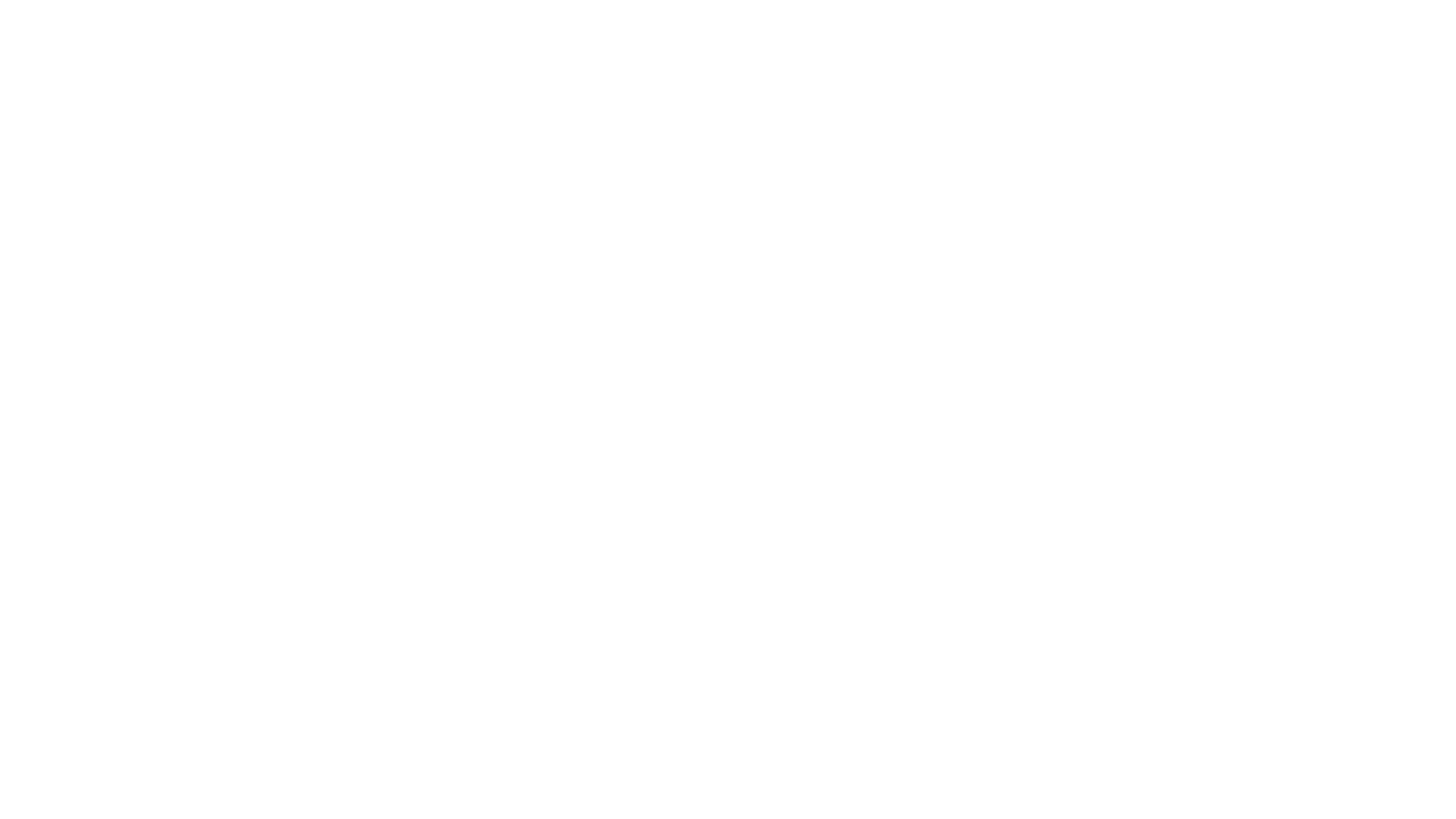 THE PURPOSE OF TAXATION
4. Ethical 
Ethical Reason Included
Fairness – applies to everyone depending on their ability to pay